Муниципальное автономное дошкольное образовательное учреждение «Детский сад «Радуга»
Спортивное развлечение
« Веселые старты»
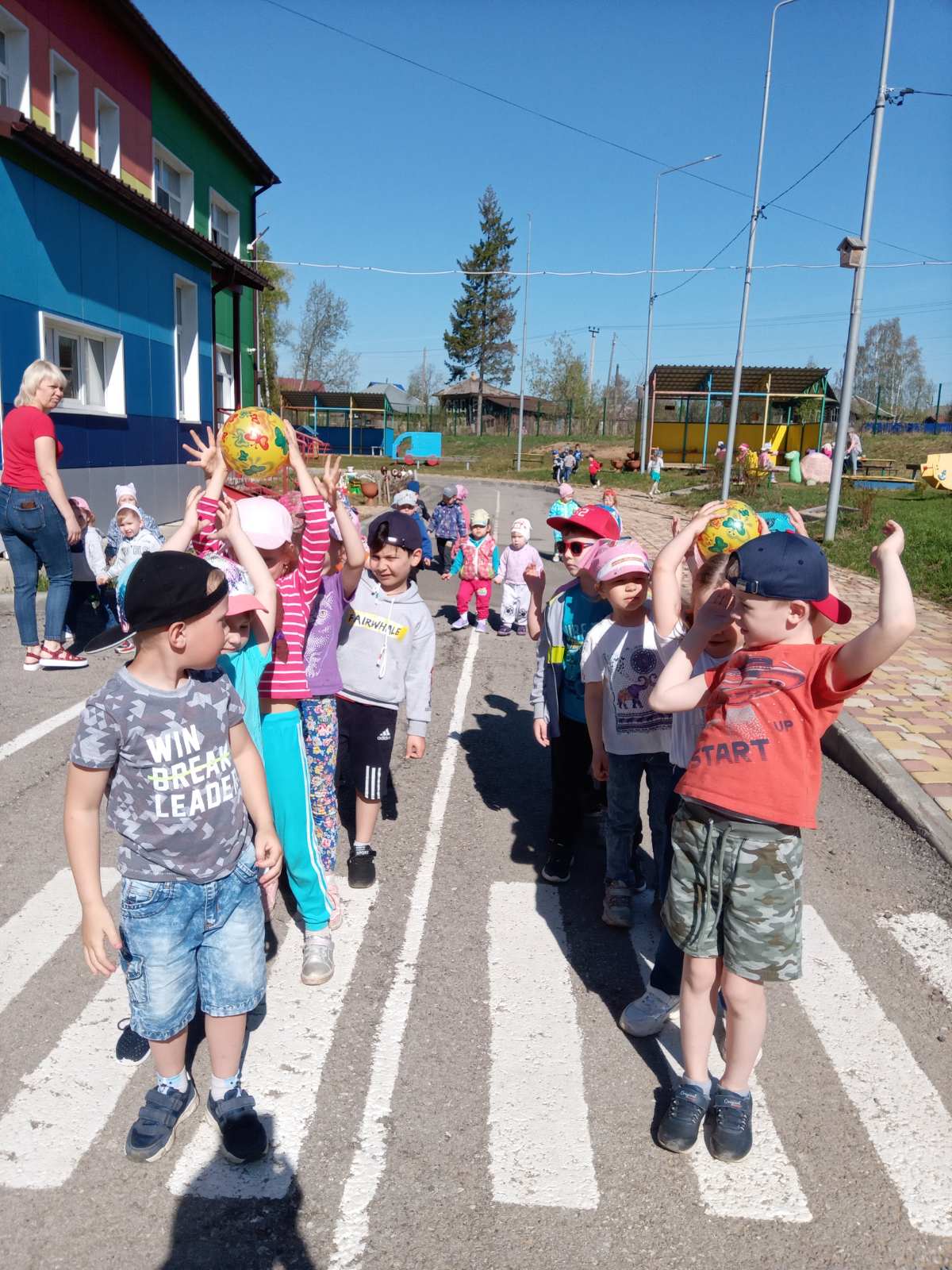 воспитатели
старшей группы № 7
Щкукина М.А., Оносова Л.В.
ВПЕРЕД ЗАБЕГАЙ–ПАЛОЧКУ ПЕРЕДАВАЙ
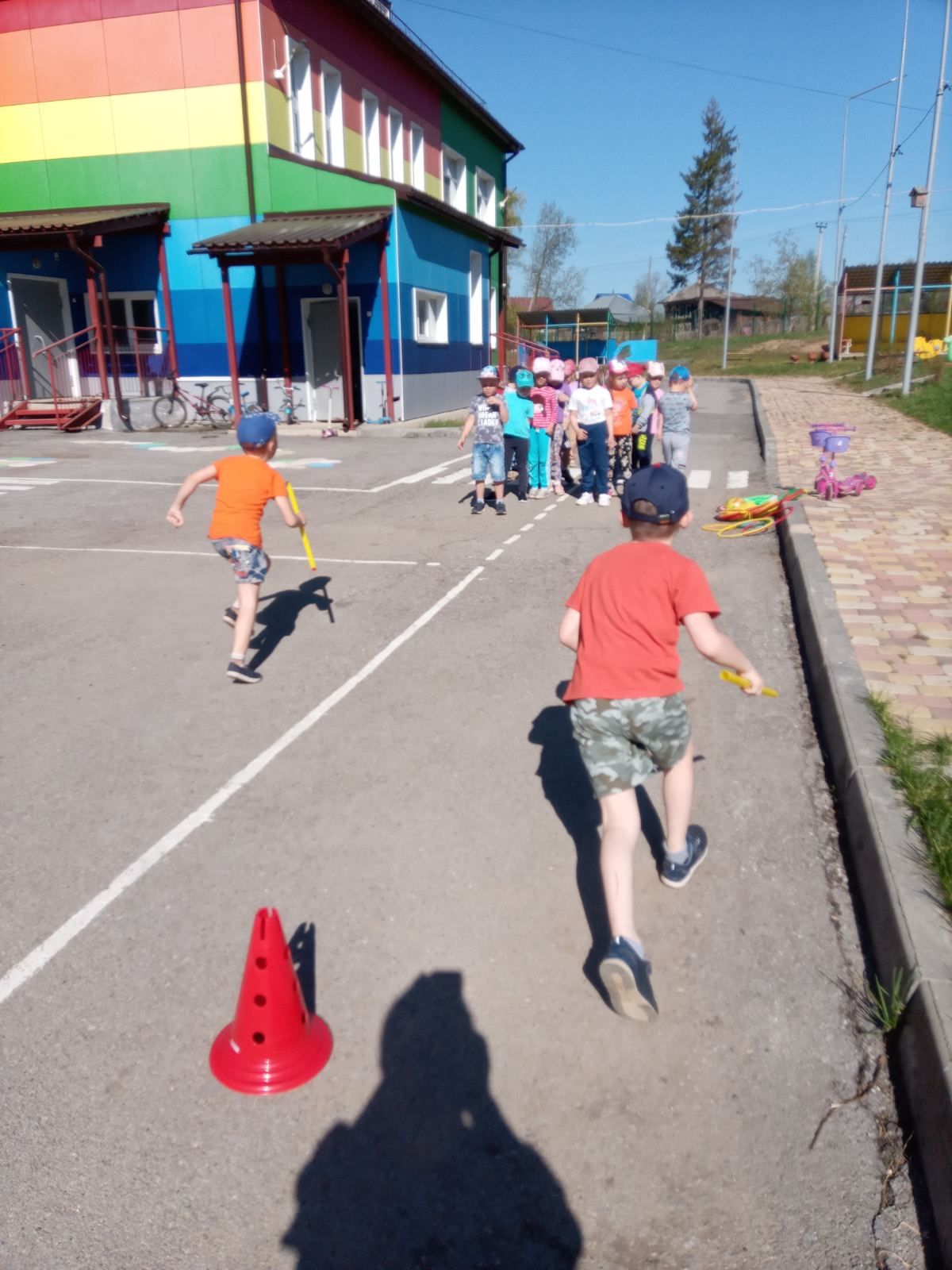 Разминка
Их кольца в кольцо вставай  и перед собой кольцо бросай
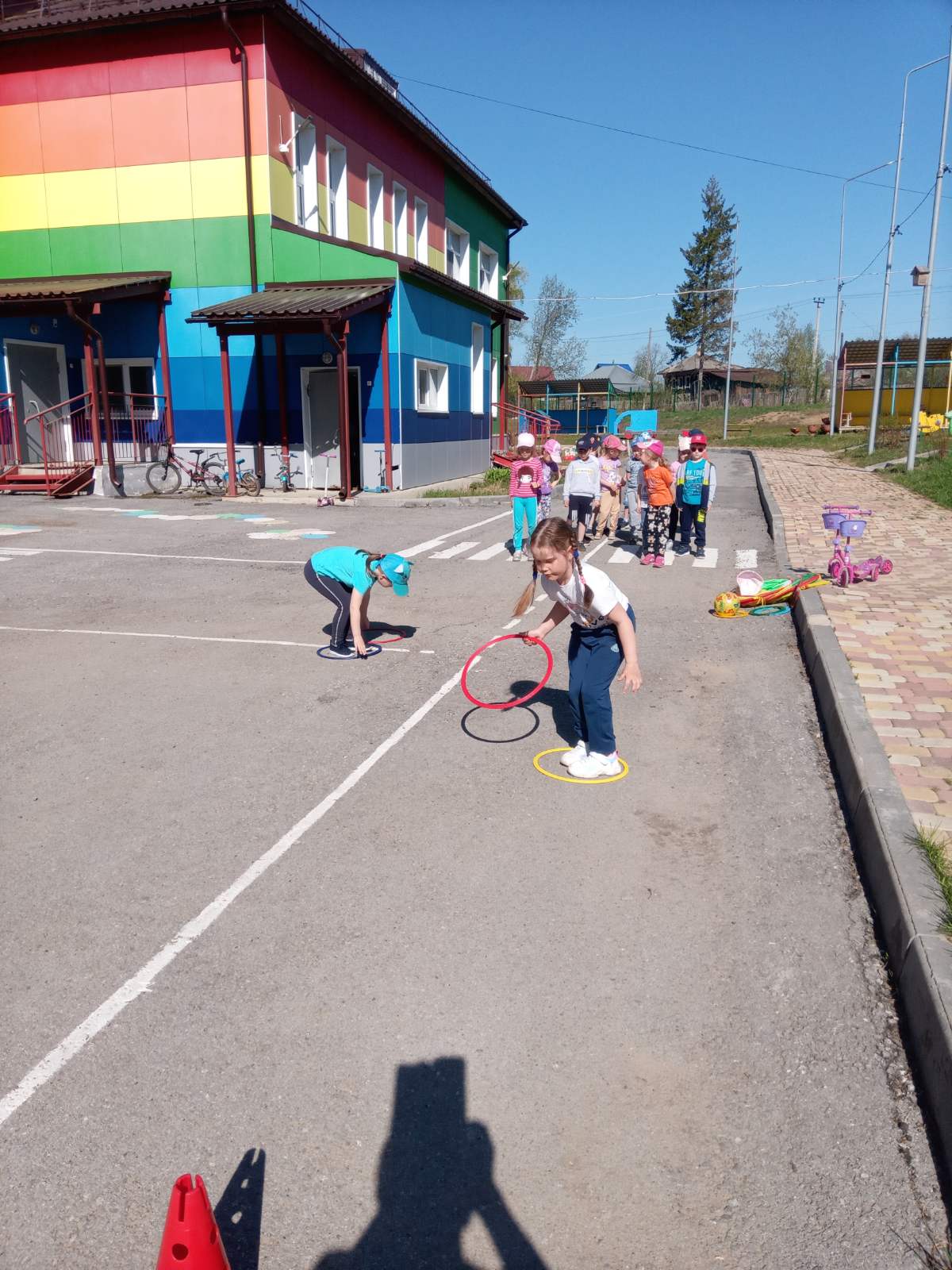 «Кто быстрее»
Прыгаю как кенгуру, крепко мячик я держу
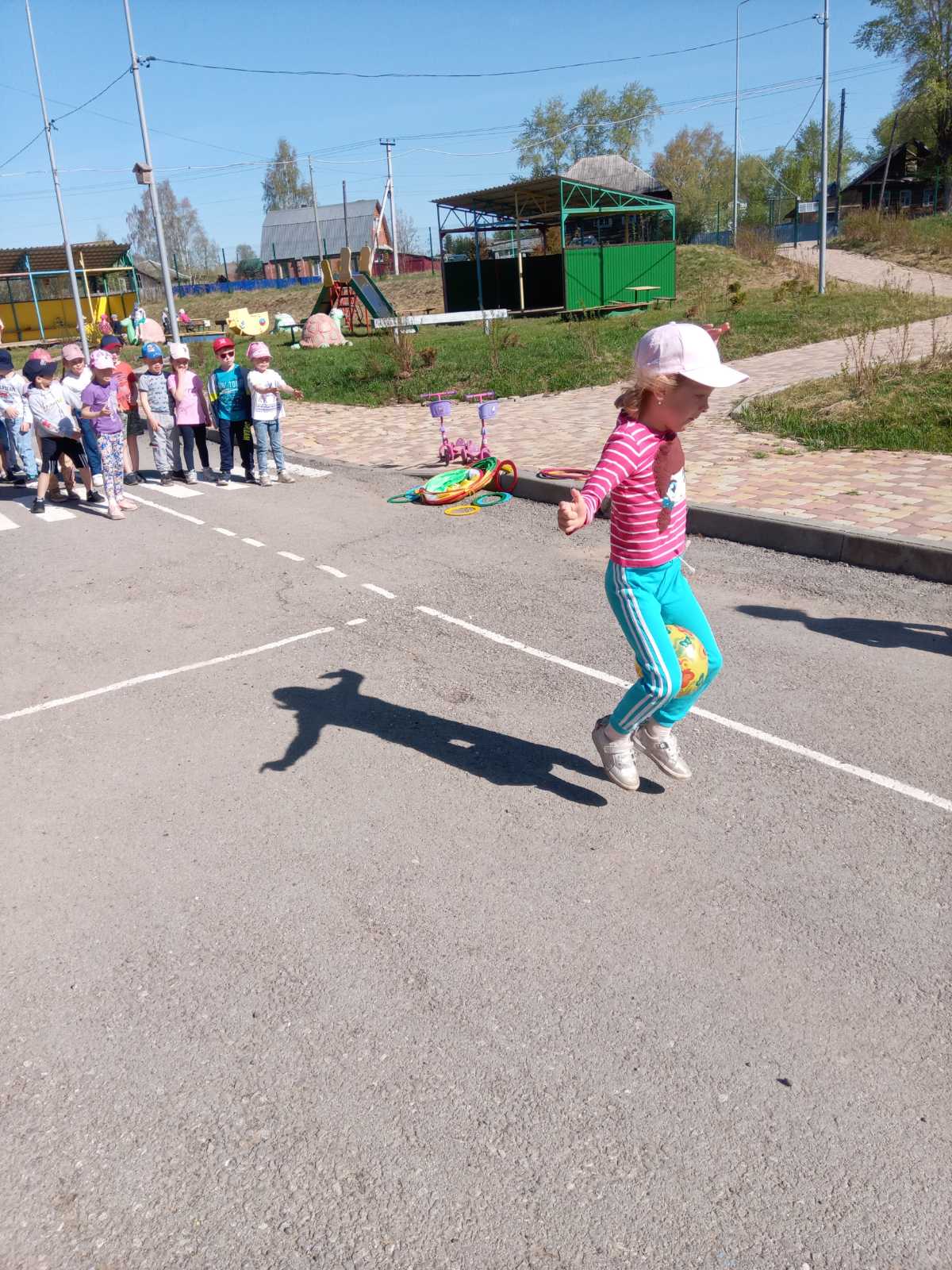 «Кенгуру»
Мячик быстро передай и вперед забегай.
«Передай мяч»
Паравозик чу-чу-чу все вагоны захвачу.
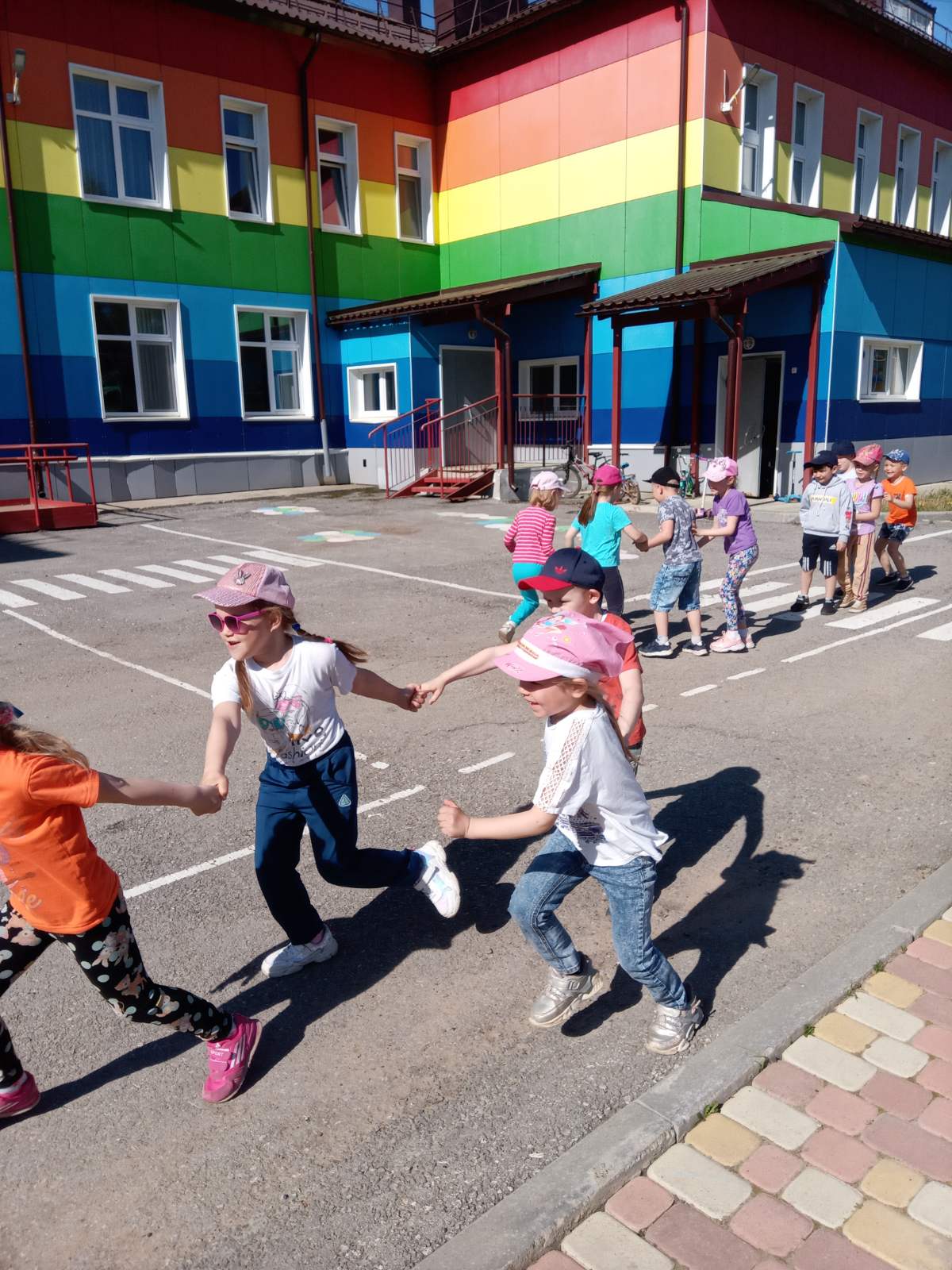 ПАРОВОЗИК
В руки самокат беру, первым к финишу прийду.
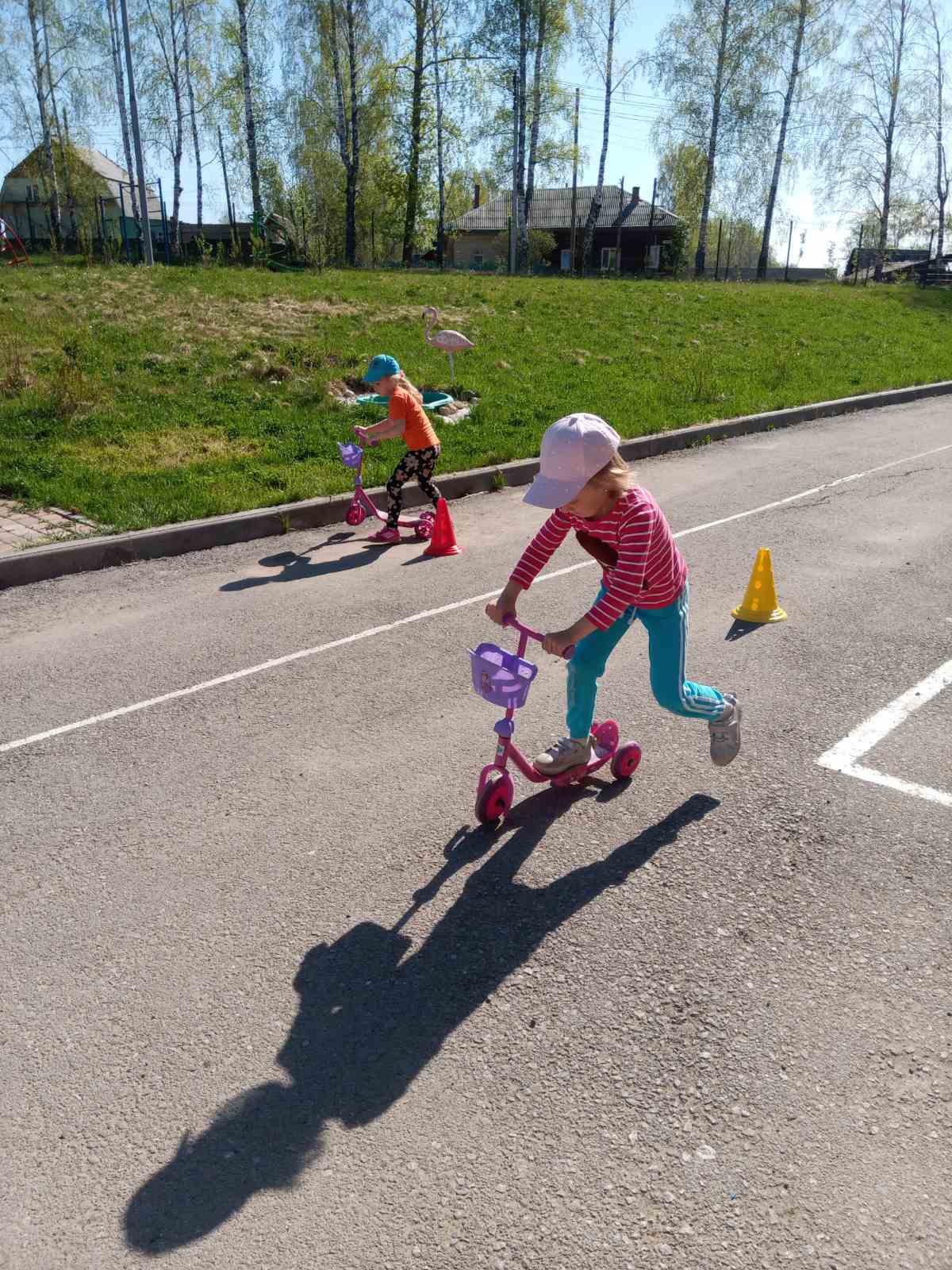 «Обгоняй-ка»